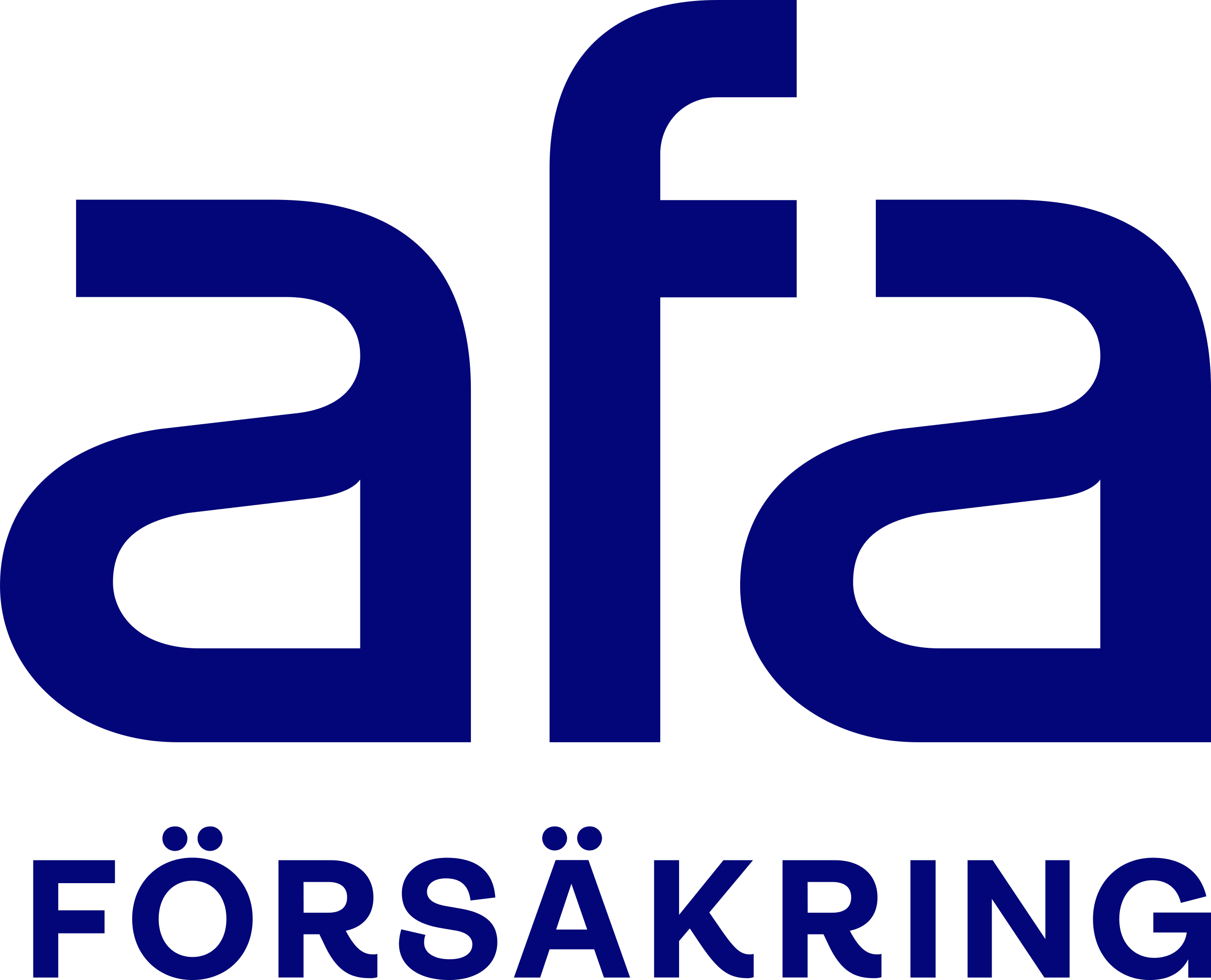 Magsår
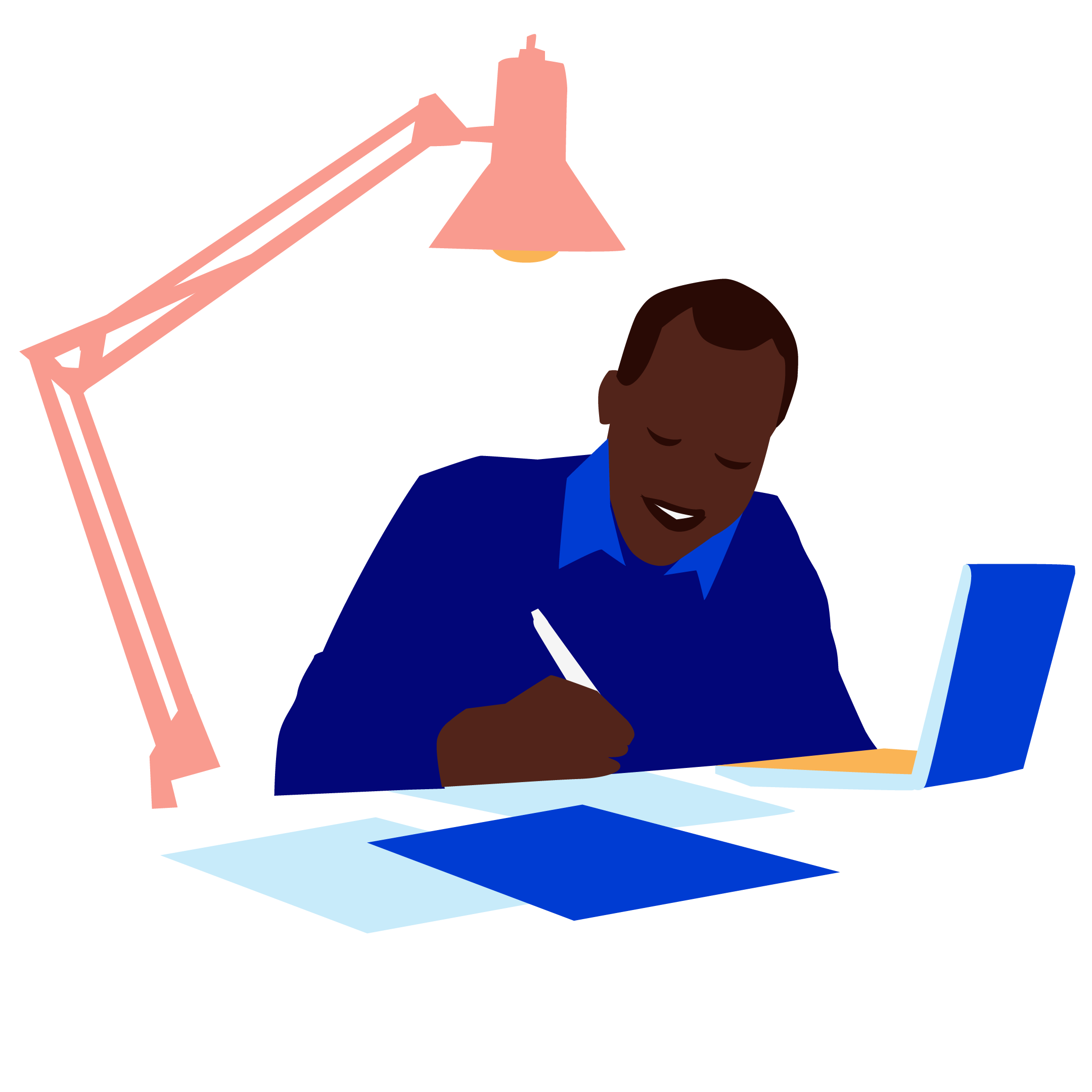 Mario arbetar som biståndshandläggare och blev sjukskriven på grund av magsår.

Yrke: Biståndshandläggare
Ålder: 35 år
Månadslön: 34 000 kr när han sjukskrevs
Sjukskrivning: 5 månader
Kostnader: Läkarvård och mediciner på 1 200 kr
Efter sjukskrivning: Efter sjukskrivningen 
Återgick han i arbete.
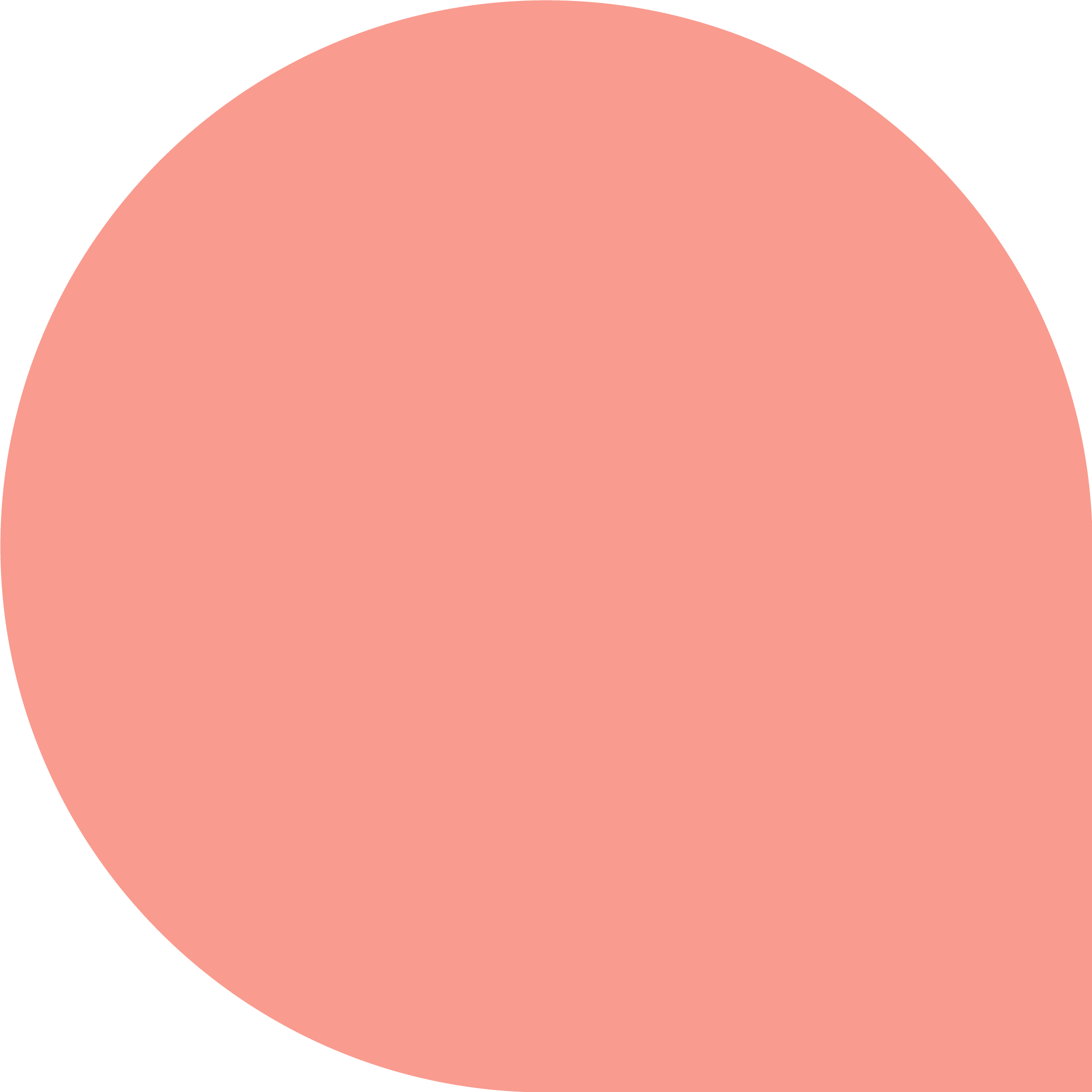 Om Mario inte gör någon anmälan till Afa Försäkring får han ingen ersättning.
Ersättning från Afa Försäkring, den kollektivavtalade sjukförsäkringen med ca 50 000 kr.